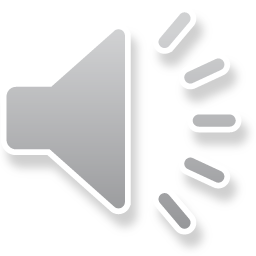 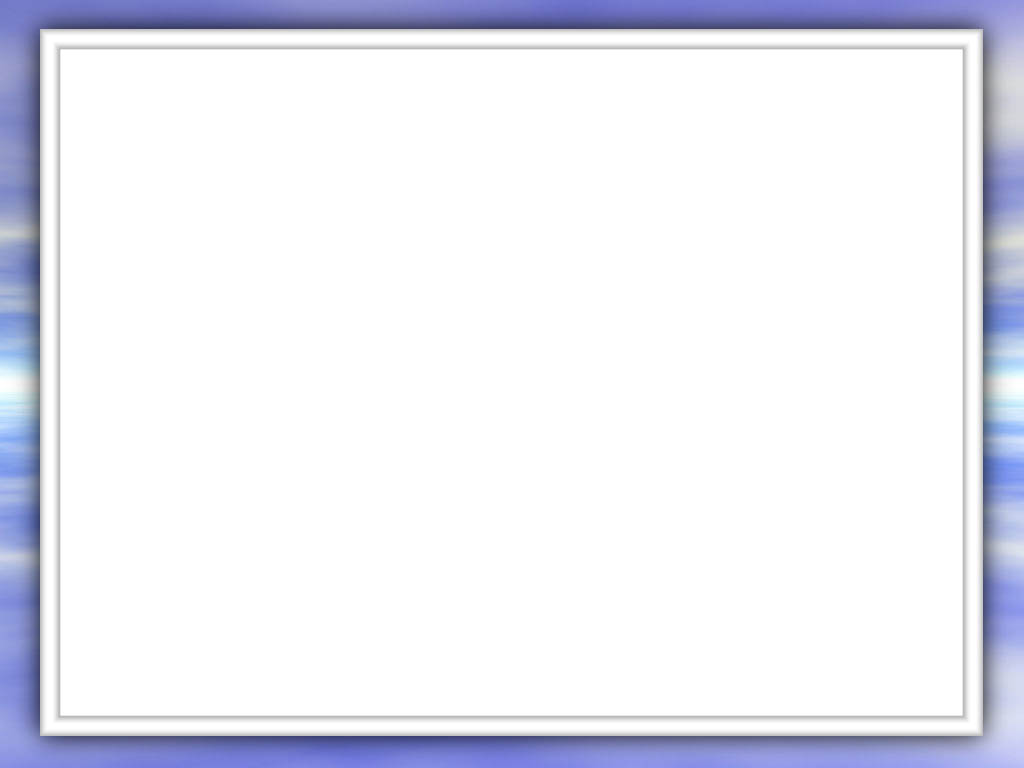 ВОРОБЕЙ
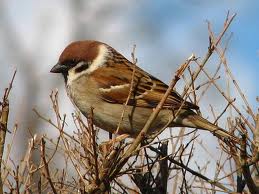 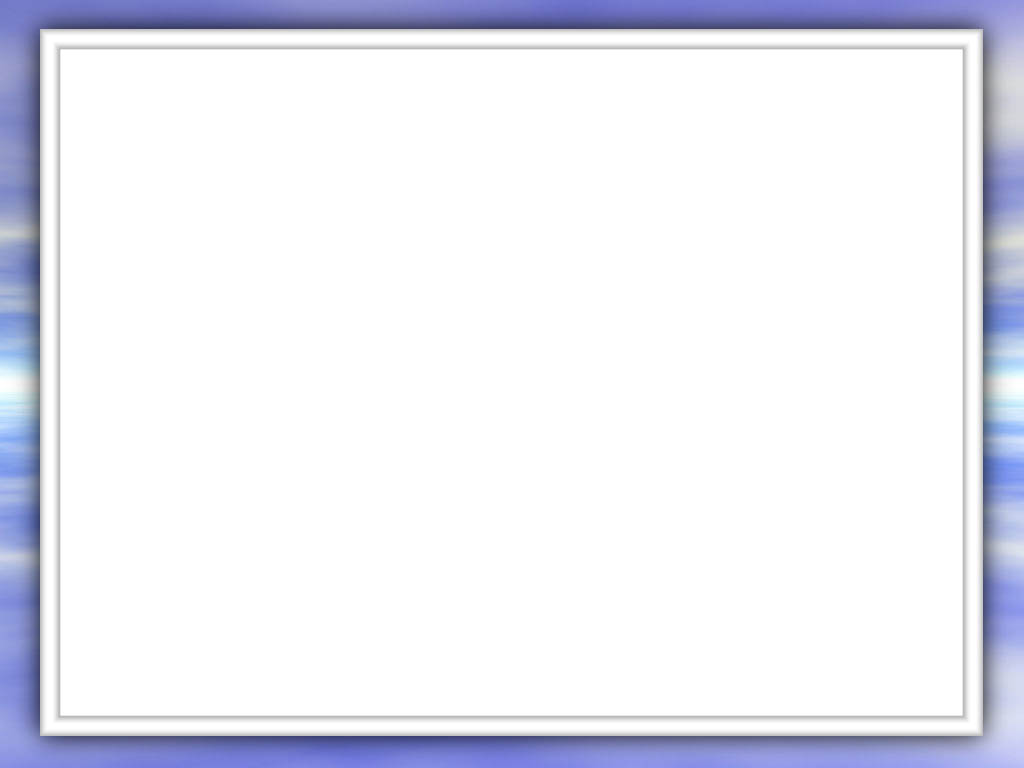 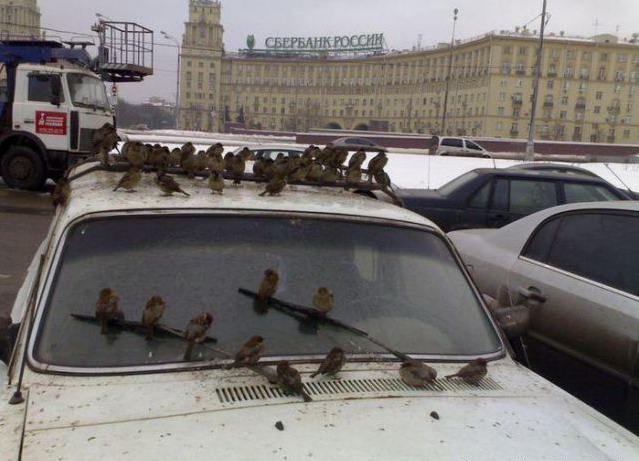 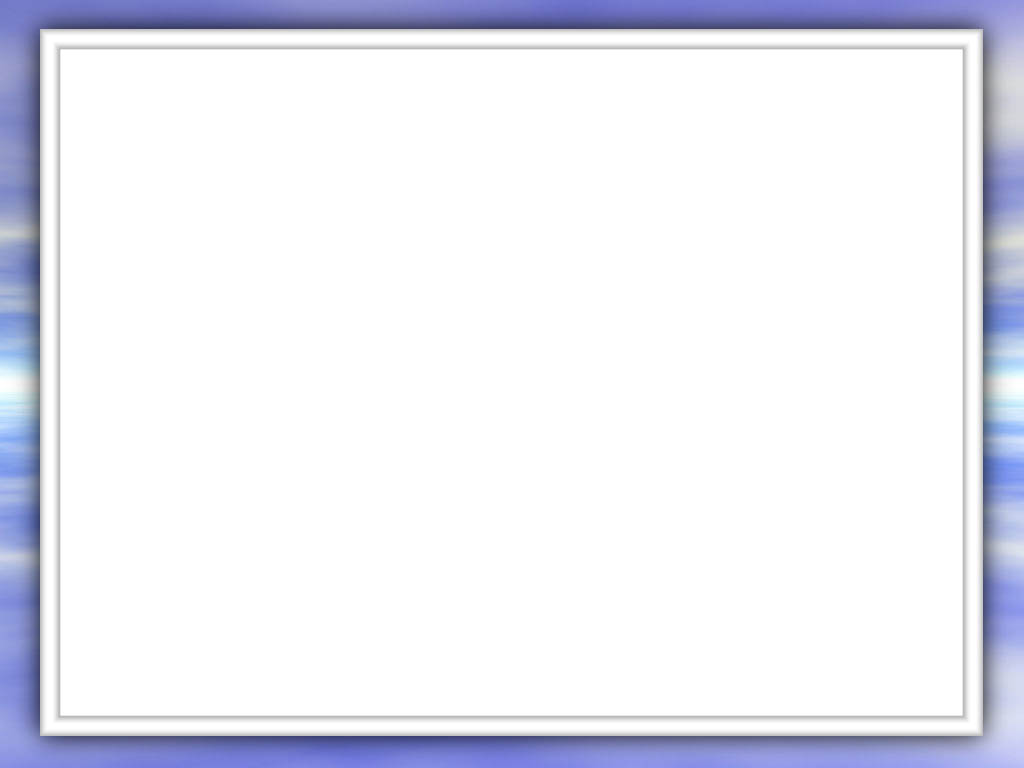 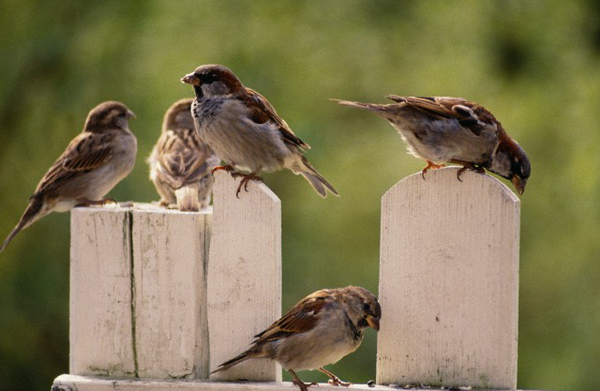 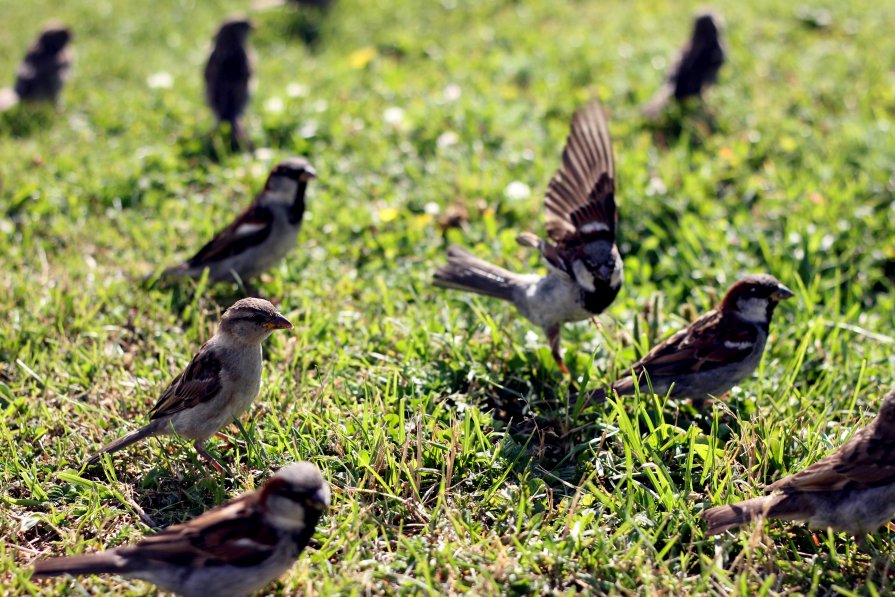 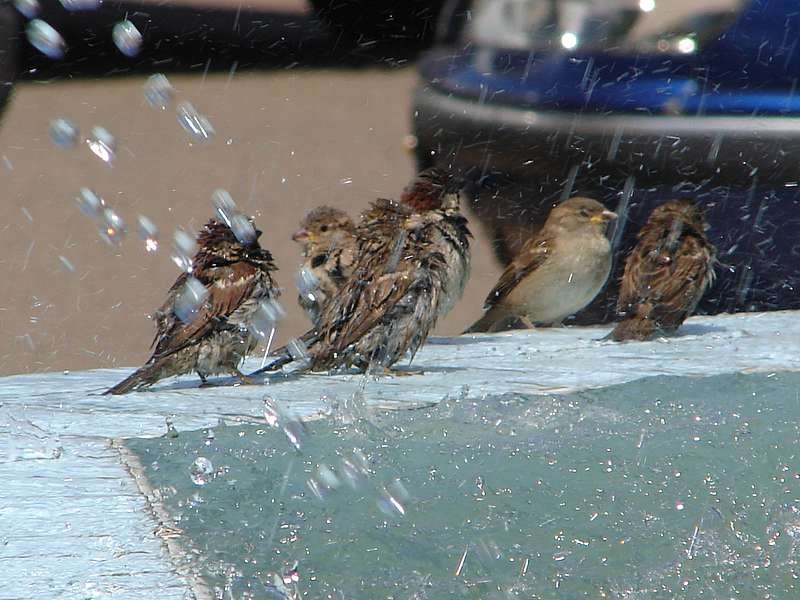 Гнездо
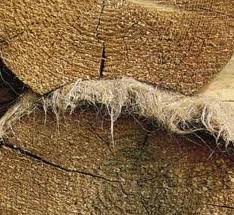 Пакля
Мох
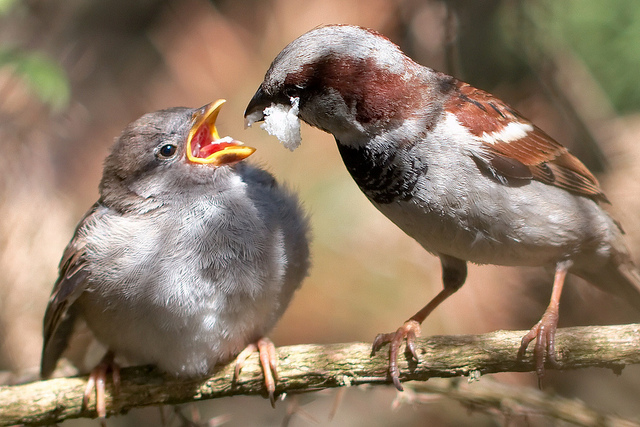 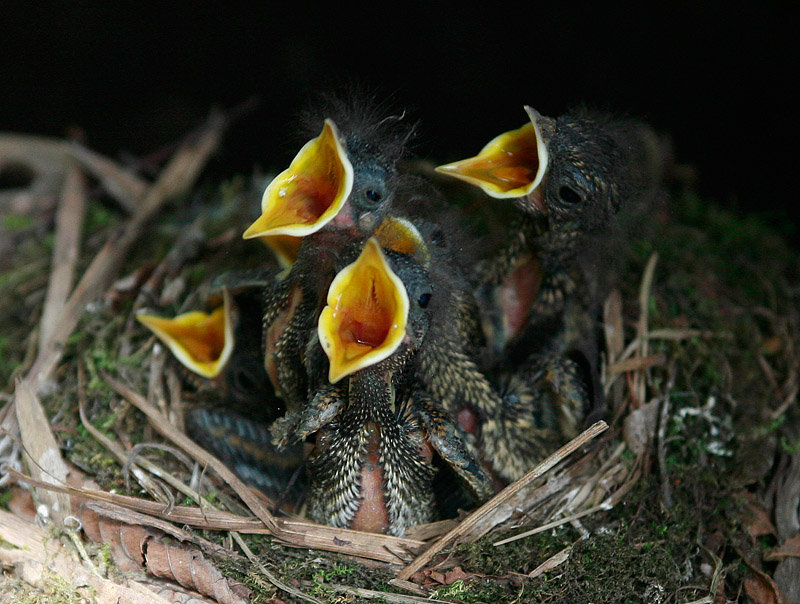 Гнездо
Желторотый воробей
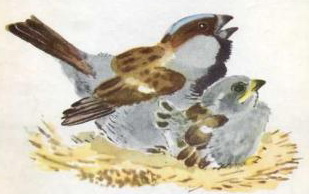 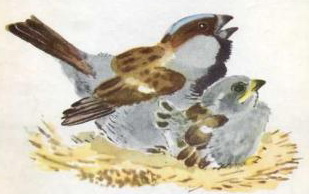 ФИЗМИНУТКА
ФИЗМИНУТКА«ВОРОБЬИНАЯ ДИСКОТЕКА»
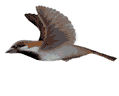 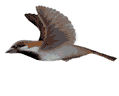 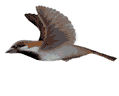 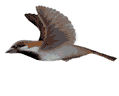 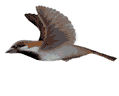 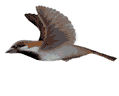 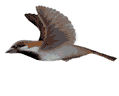 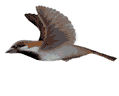 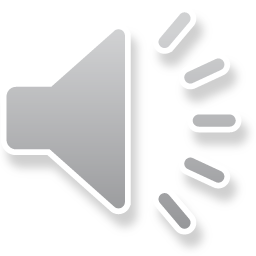 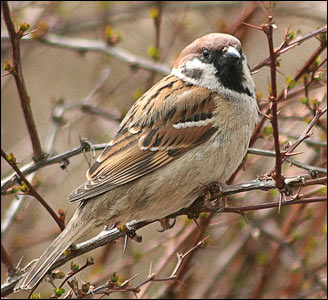 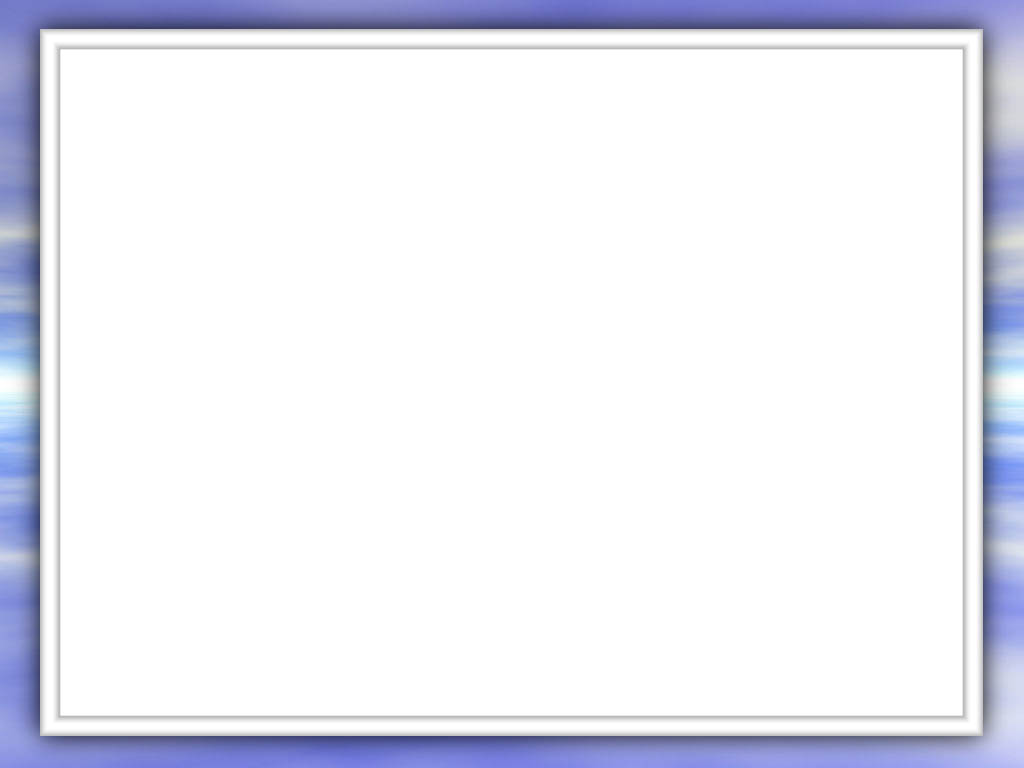 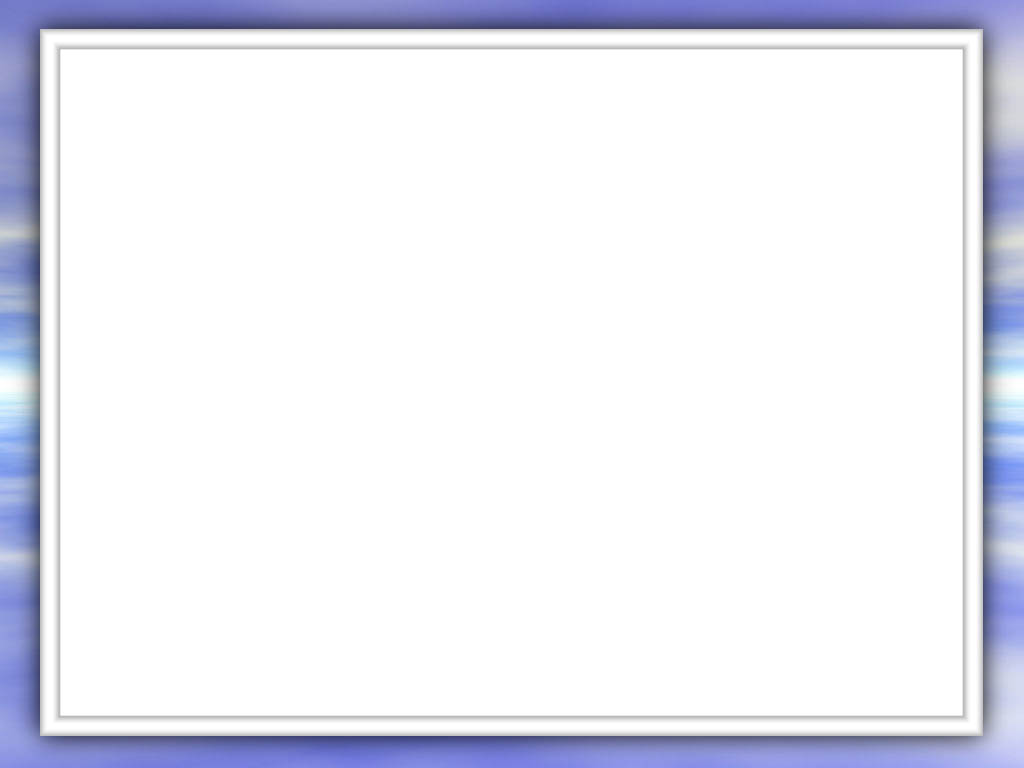 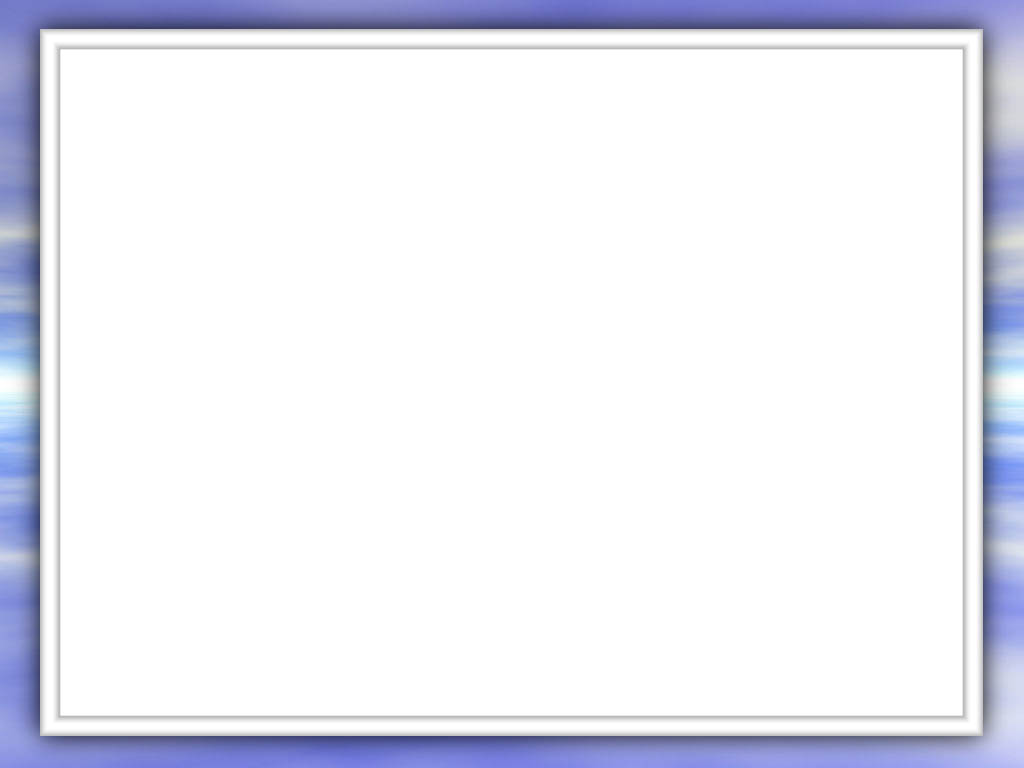 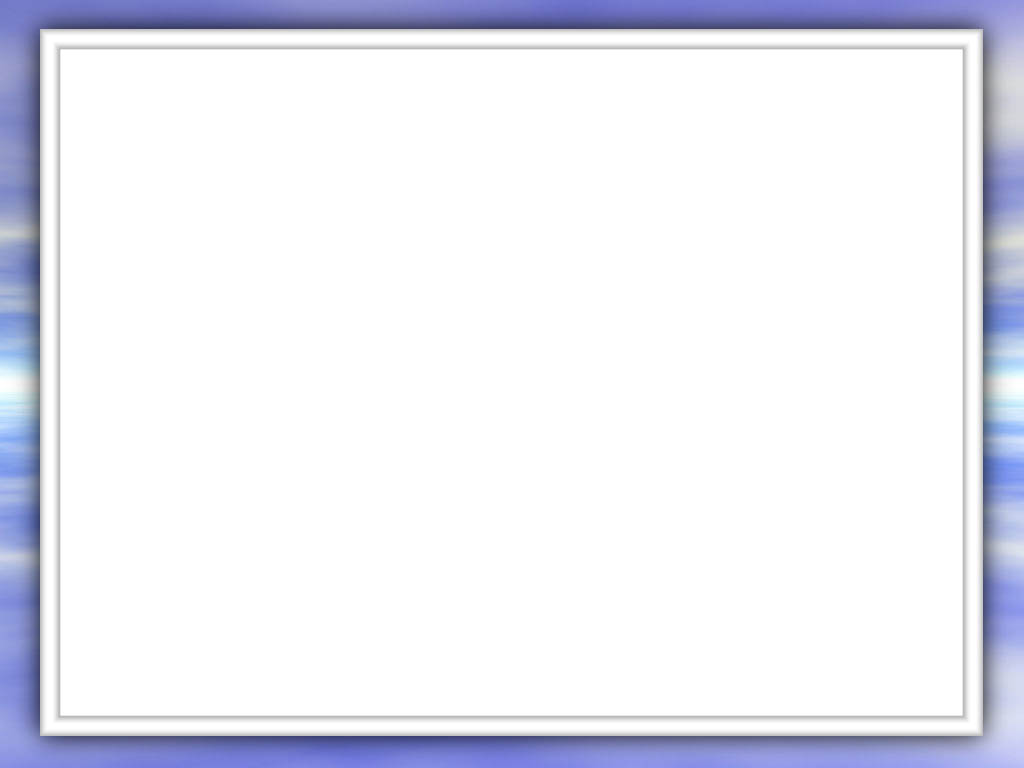 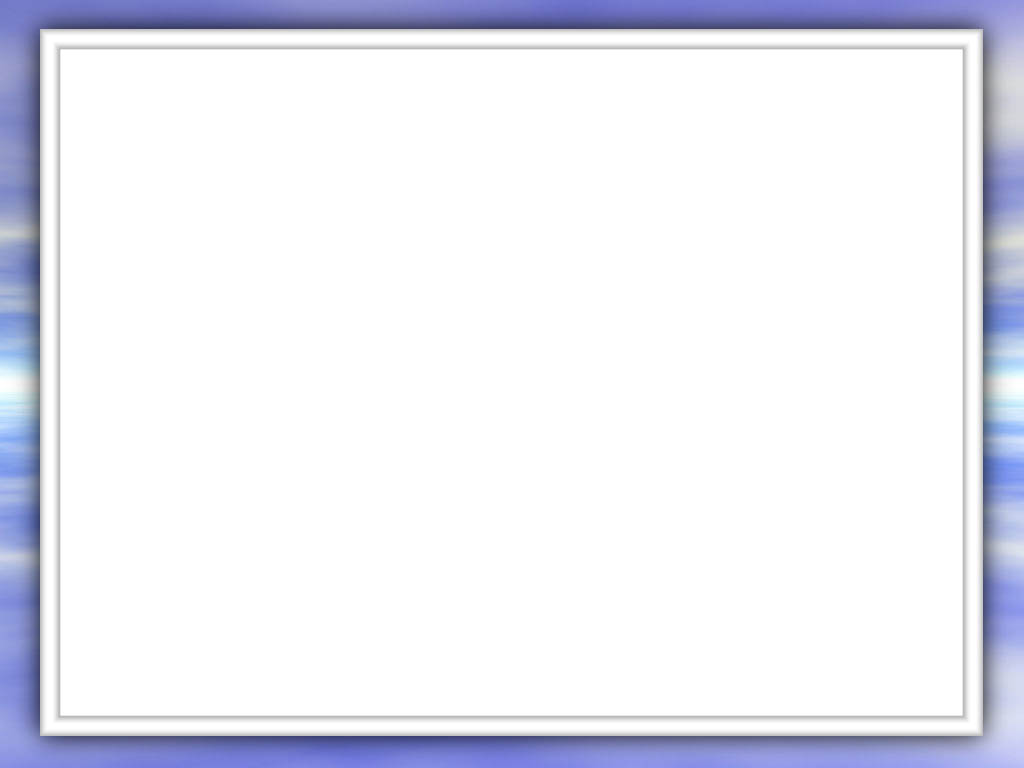 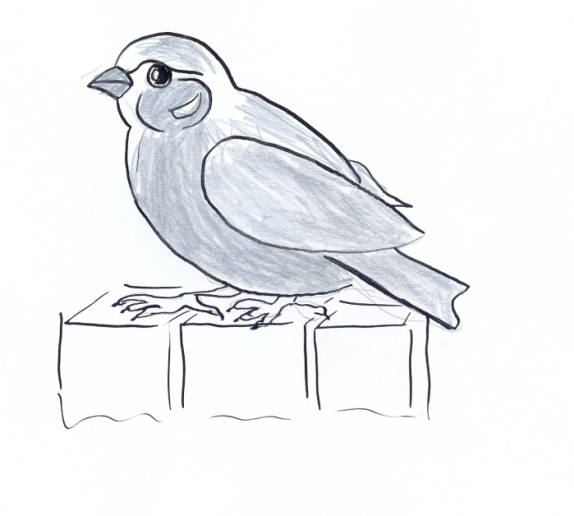 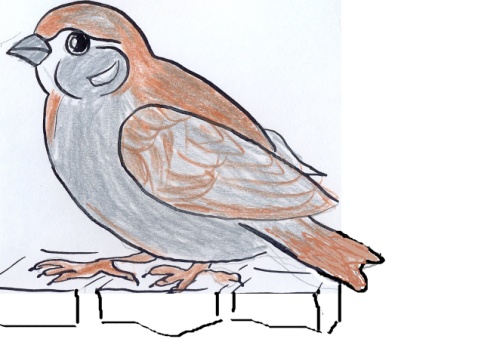 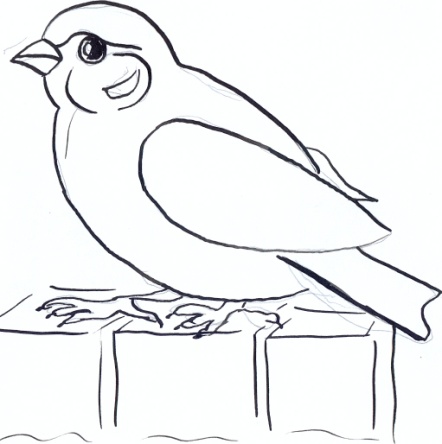 3
1
2
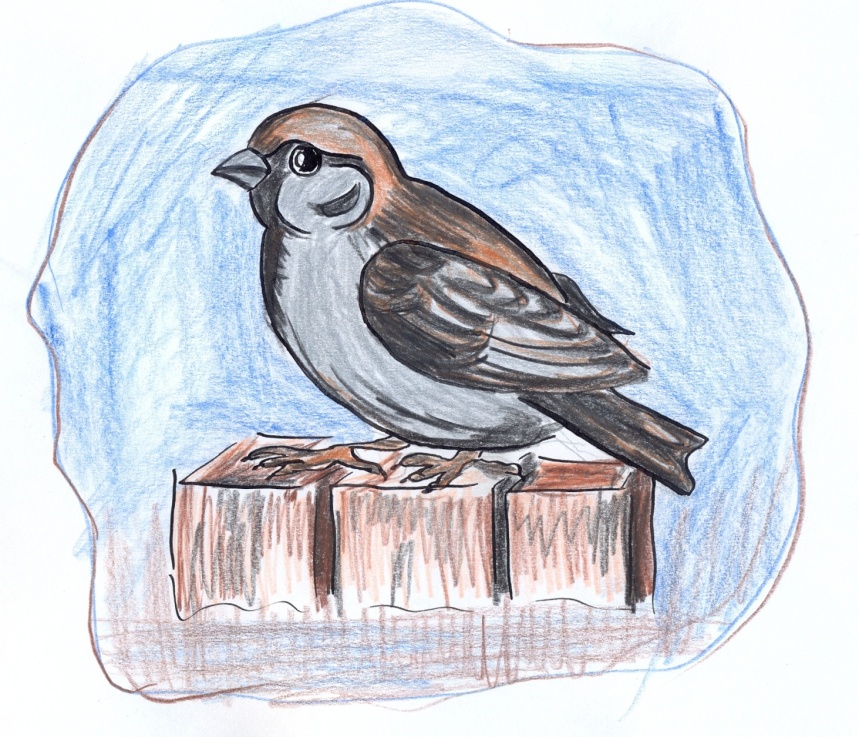 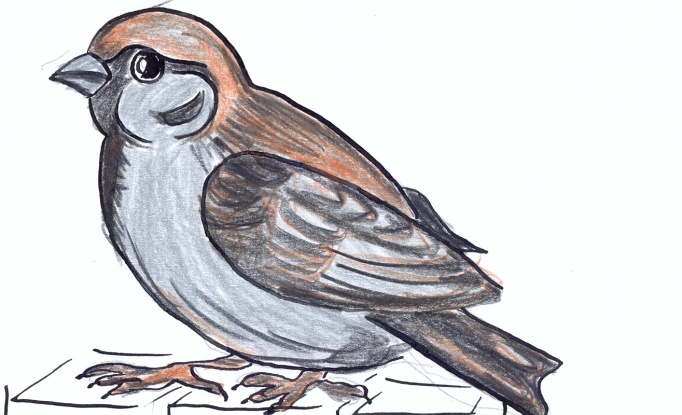 4
5
Спасибо за урок!
Используемые источники:
http://lingvosophy.com.ua/threads/456 - воробьи
http://all-nature.ru/bird/print:page,1,75-vorobejj.html воробьи
http://meladan.livejournal.com/391062.html  - желторотый воробей
http://baseofmp3.com/?q=%D9%E5%E1%E5%F2%E0%ED%E8%E5 голоса птиц
http://img-2006-02.photosight.ru/12/1272593.jpg воробей
Авторы презентации: 
Мордакина Галина Валерьевна, учитель начальных классов
Надежина Татьяна Сергеевна, учитель ИЗО и черчения  Норильской коррекционной школы-интерната  VIII вида